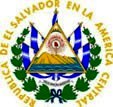 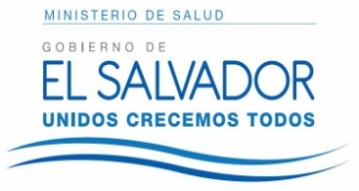 Informe de OMS de Resultados de Visita al país como Seguimiento a evaluación de PENM TB
Dr. Julio Garay
Coordinador de Programa de TB / MINSAL
Jueves 13 de julio / 2017
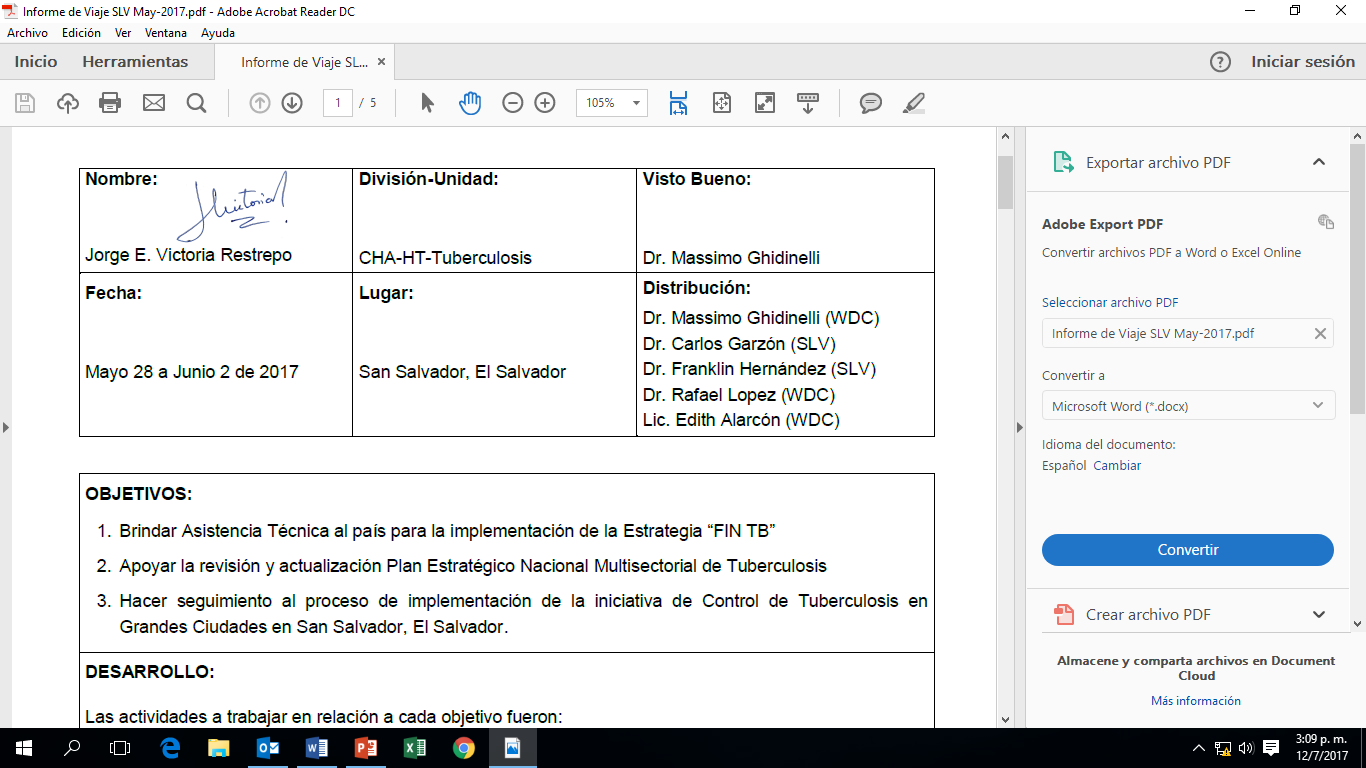 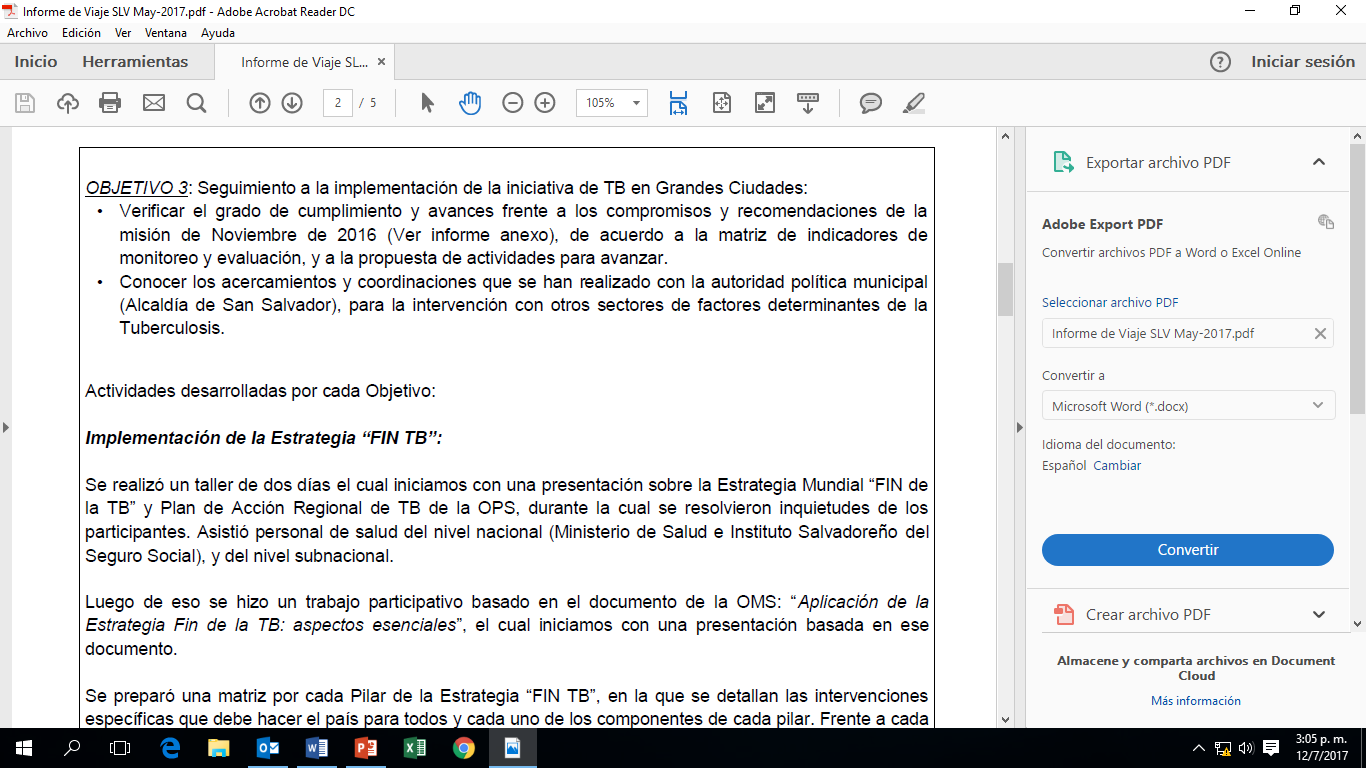 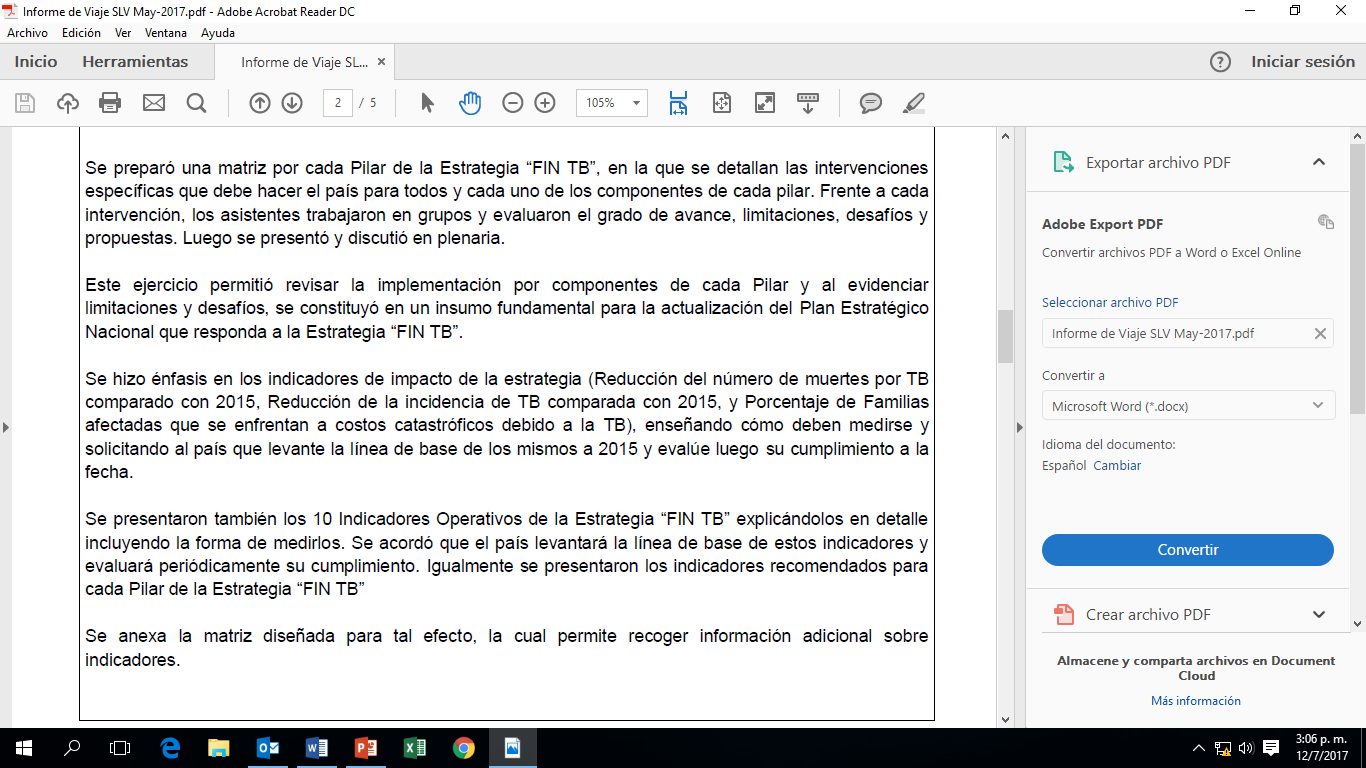 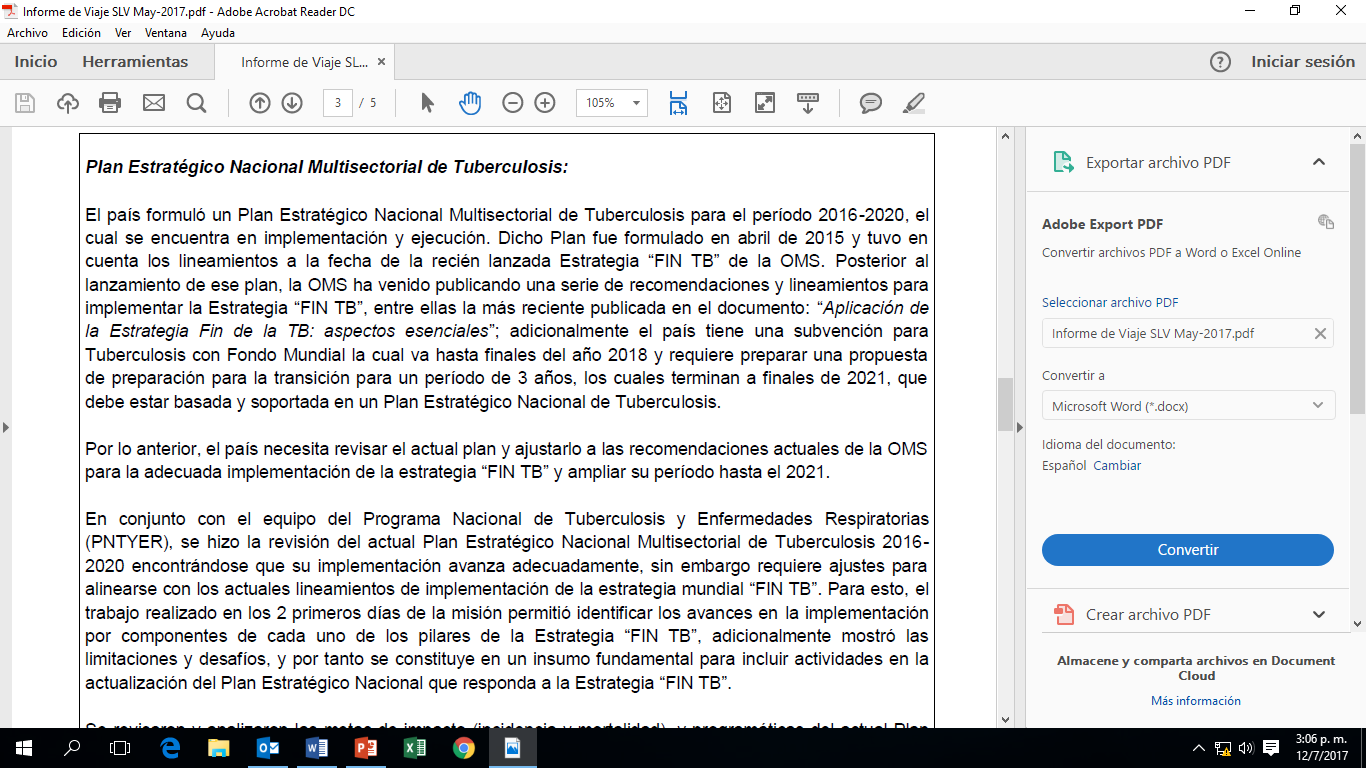 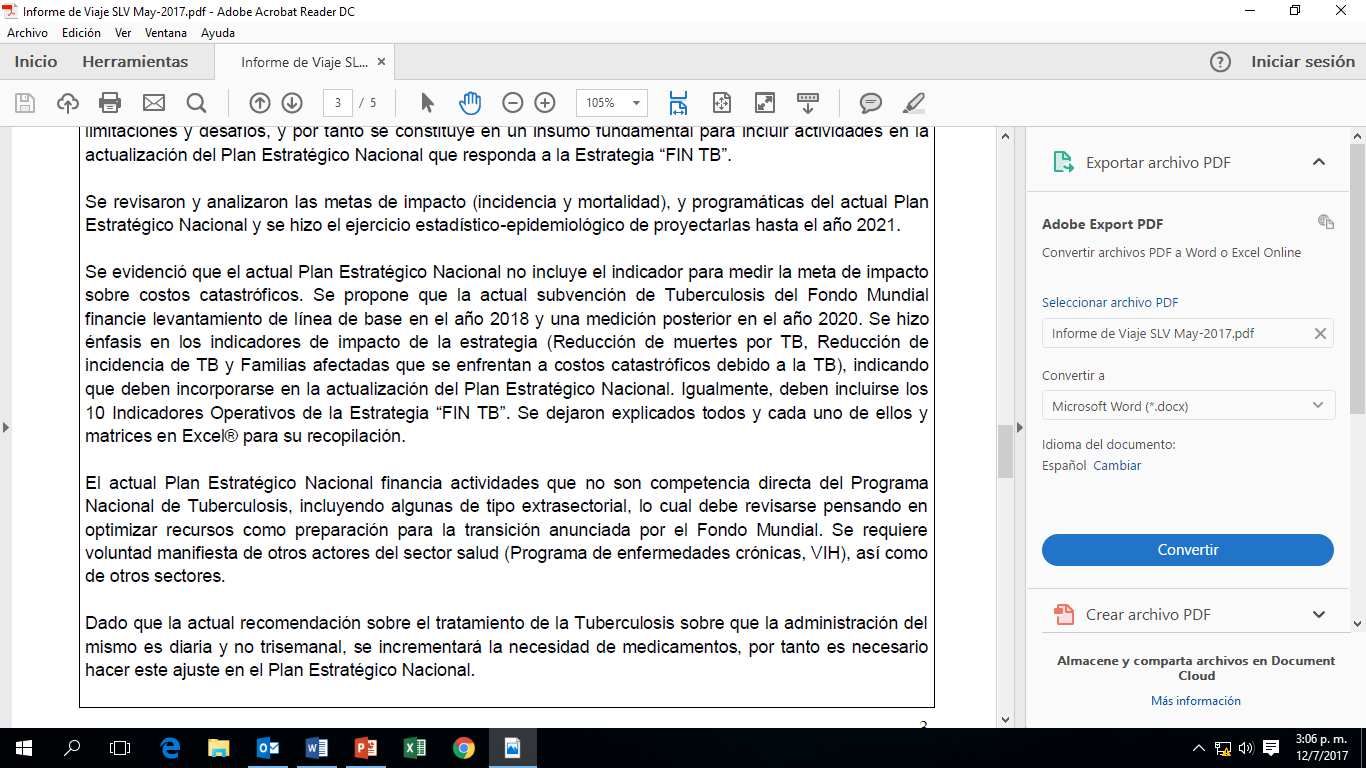 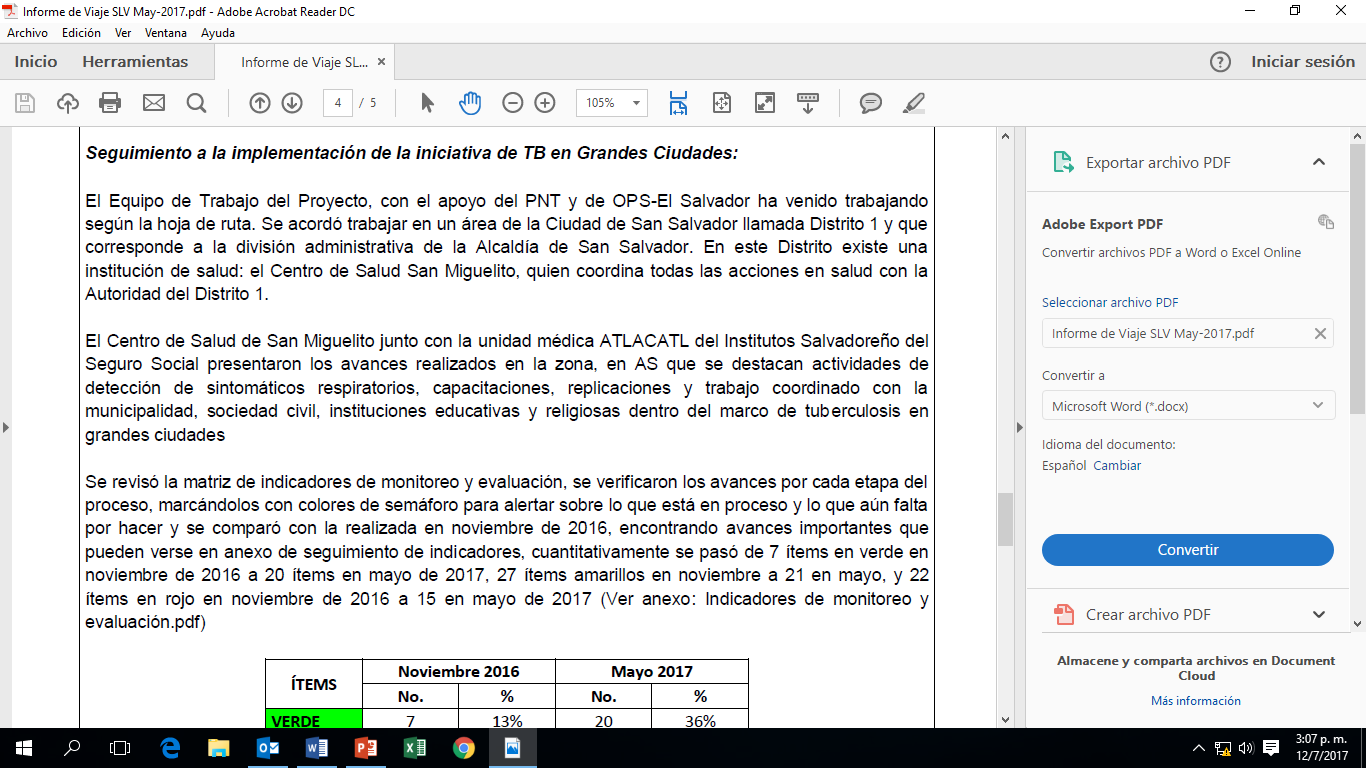 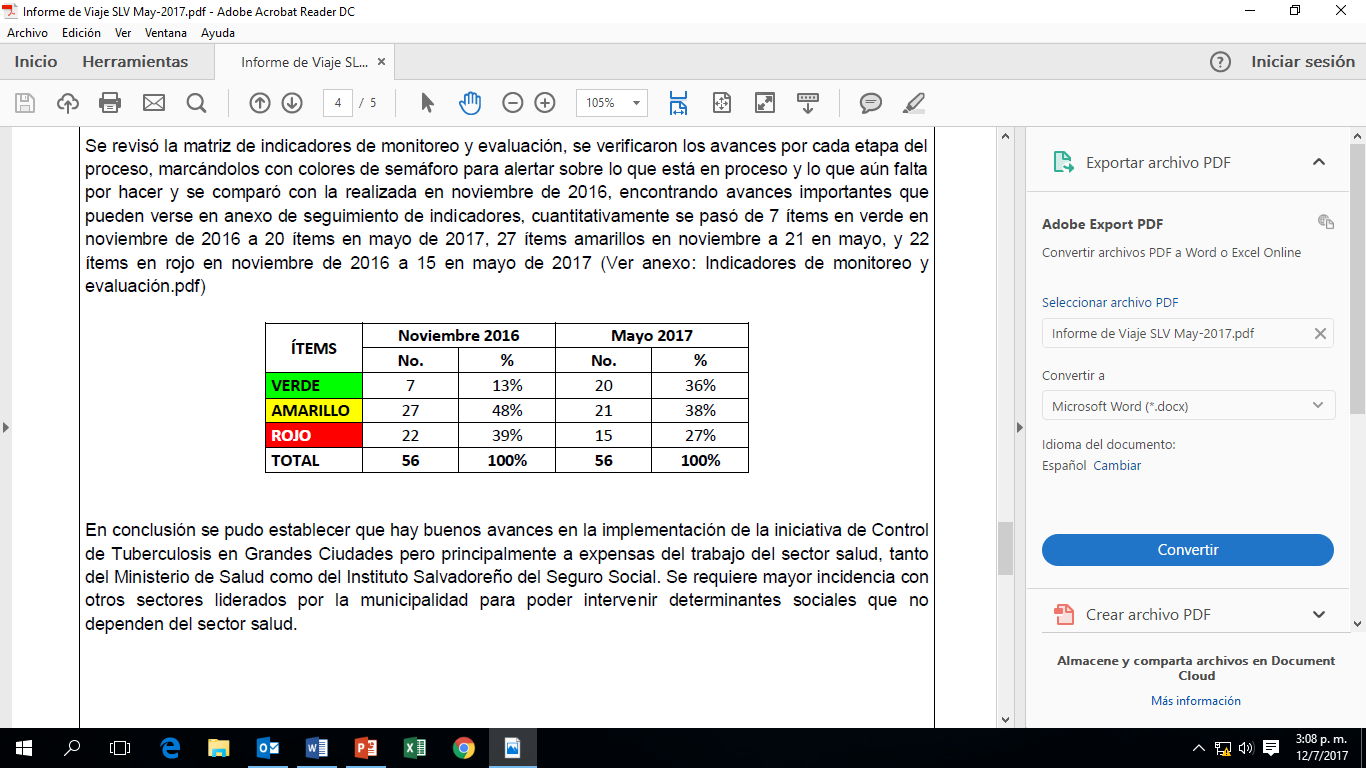 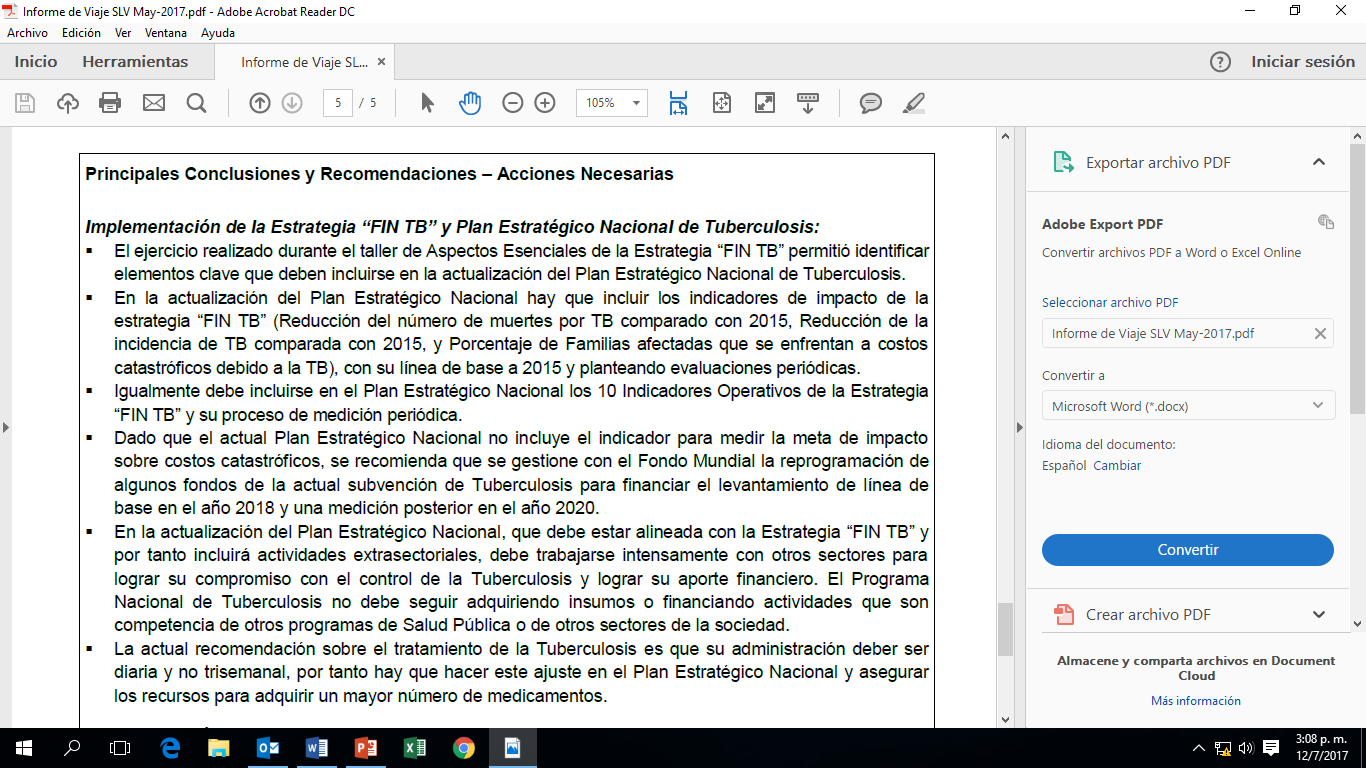 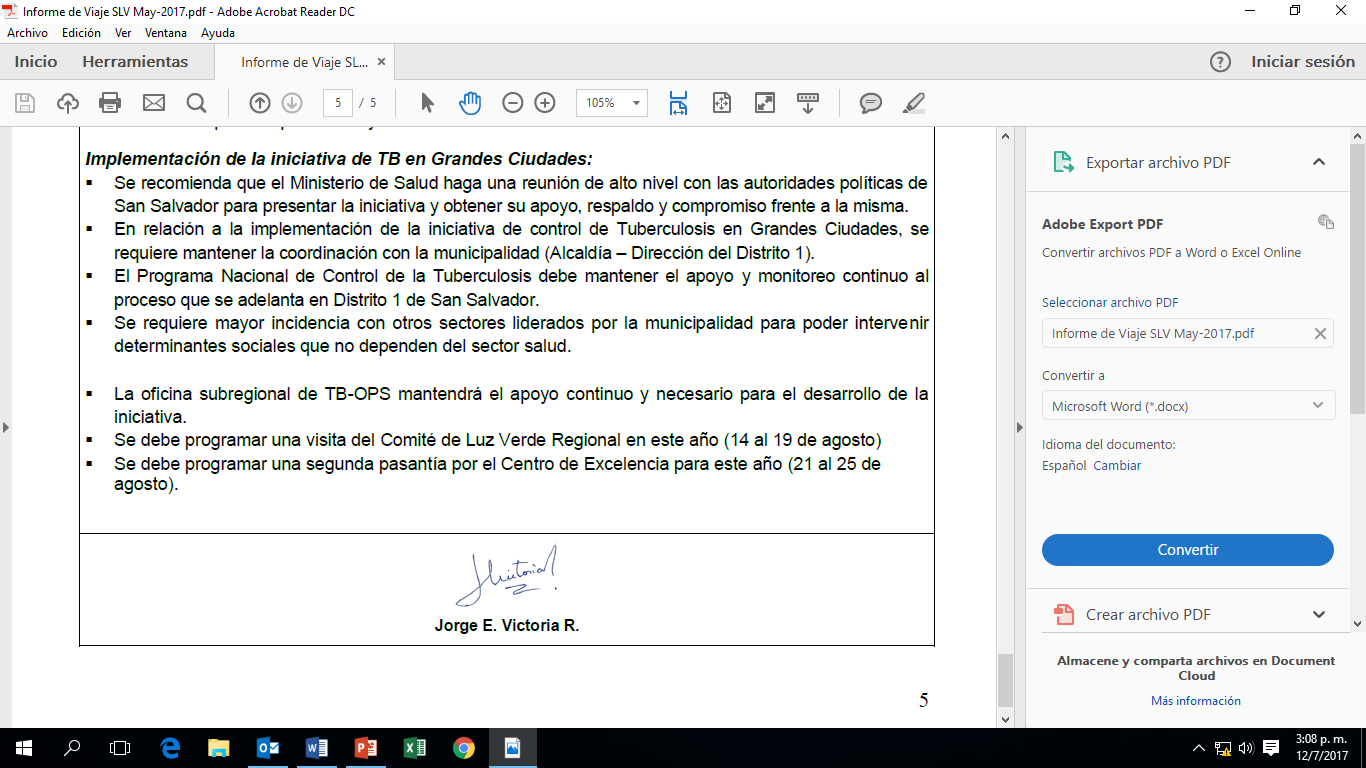